Framework for Improving Critical Infrastructure Cybersecurity

September 2017
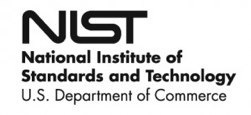 cyberframework@nist.gov
International Dialogs
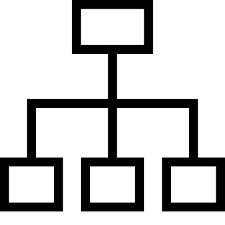 Used by over 30% of U.S. organizations, trending to 50% (per Gartner)
Used by the United States Government
Used by international governments and orgs:
Japanese translation by IPA
Italian adaptation within Italy’s National Framework for Cybersecurity
Hebrew adaptation by Government of Israel
Acknowledged as best practice by the insurance industry
Marsh McLennan, ABI, ACE, AEGIS, AIG, AIRMIC, Allianz, Aspen, Barbican, Beazley, Brit insurance, CFC underwriting, Guy Carpenter, Hiscox, Lloyd’s, Tokio Marine Kiln, XL, Zurich
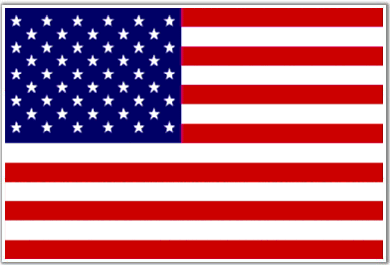 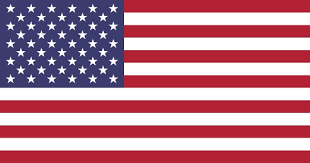 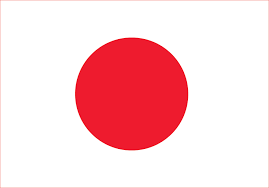 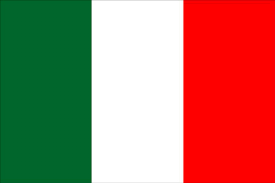 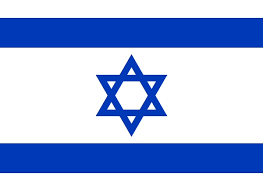 2
Improving Critical Infrastructure Cybersecurity
“It is the policy of the United States to enhance the security and resilience of the Nation’s critical infrastructure and to maintain a cyber environment that encourages efficiency, innovation, and economic prosperity while promoting safety, security, business confidentiality, privacy, and civil liberties” 








Executive Order 13636
12 February 2013
3
Based on the Executive Order, the Cybersecurity Framework Must...
Include a set of standards, methodologies, procedures, and processes that align policy, business, and technological approaches to address cyber risks
Provide a prioritized, flexible, repeatable, performance-based, and cost-effective approach, including information security measures and controls, to help owners and operators of critical infrastructure identify, assess, and manage cyber risk 
Identify areas for improvement to be addressed through future collaboration with particular sectors and standards-developing organizations 
Be consistent with voluntary international standards
4
Development of the Framework
EO 13636 Issued – February 12, 2013 
NIST Issues RFI – February 26, 2013
1st Framework Workshop – April 03, 2013
Completed – April 08, 2013
Identify Common Practices/Themes – May 15, 2013
2nd Framework Workshop at CMU – May 2013
Draft Outline of Preliminary Framework – June 2013
Ongoing Engagement:
Open public comment and review encouraged and promoted throughout the process…
and to this day
3rd Workshop at UCSD – July 2013
4th Workshop at UT Dallas – Sept 2013
5th Workshop at NC State – Nov 2013
Published Framework – Feb 2014
5
Key Attributes
It’s voluntary
Is meant to be customized.
It’s a framework, not a prescriptive standard 
Provides a common language and systematic methodology for managing cyber risk. 
Does not tell an organization how much cyber risk is tolerable, nor provide “the one and only” formula for cybersecurity.
Enable best practices to become standard practices for everyone via common lexicon to enable action across diverse stakeholders. 
It’s a living document
Can be updated as stakeholders learn from implementation
Can be updated as technology and threats changes.
6
Why Cybersecurity Framework?Cybersecurity Framework Uses
Who uses it?
Inside of critical infrastructure
Outside of critical infrastructure including:
State & local governments
U.S. federal agencies
Governments of other nations
That have a mature cybersecurity risk management program
That don’t yet have a cybersecurity risk management program
Of any size
What do they use it for?
Identify affect of cybersecurity on business
Align and de-conflict cybersecurity requirements
Prioritize cybersecurity outcomes
Organize, authorize, task, and track work
Express risk disposition
Understand gaps between current and target
7
Continued Improvement of Critical Infrastructure Cybersecurity
Amends the National Institute of Standards and Technology Act (15 U.S.C. 272(c)) to say:
“…on an ongoing basis, facilitate and support the development of a voluntary, consensus-based, industry-led set of standards, guidelines, best practices, methodologies, procedures, and processes to cost-effectively reduce cyber risks to critical infrastructure”








Cybersecurity Enhancement Act of 2014
(P.L. 113-274)
18 December 2014
8
Cybersecurity Framework Components
Cybersecurity activities and informative references, organized around particular outcomes 

Enables communication of cyber risk across an organization
Aligns industry standards and best practices to the Framework Core in a particular implementation scenario

Supports prioritization and measurement while factoring in business needs
Describes how cybersecurity risk is managed by an organization and degree the risk management practices exhibit key characteristics
9
Key Properties of Cyber Risk Management
Risk Management Process
Integrated Risk Management Program
External
Participation
10
Implementation Tiers
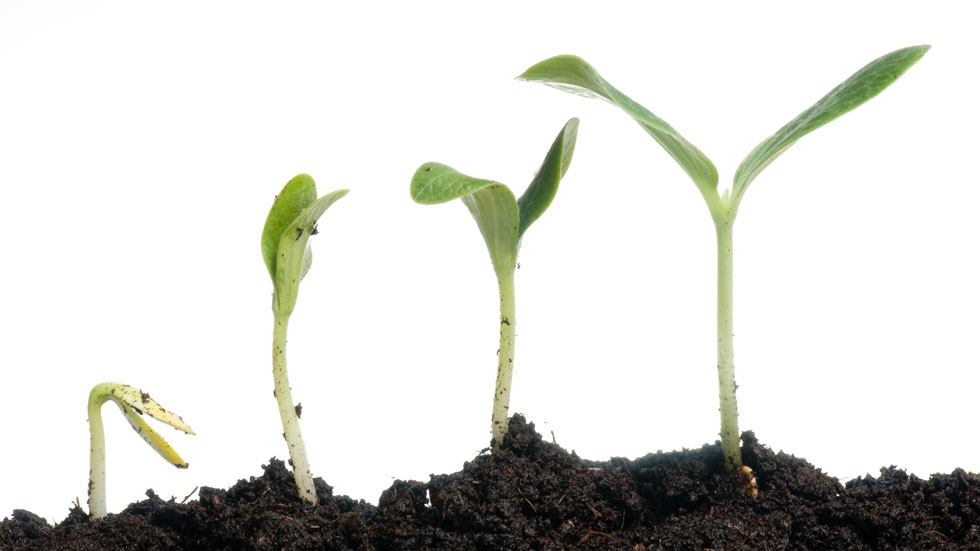 11
11
Intel Adaptation of Implementation Tiers
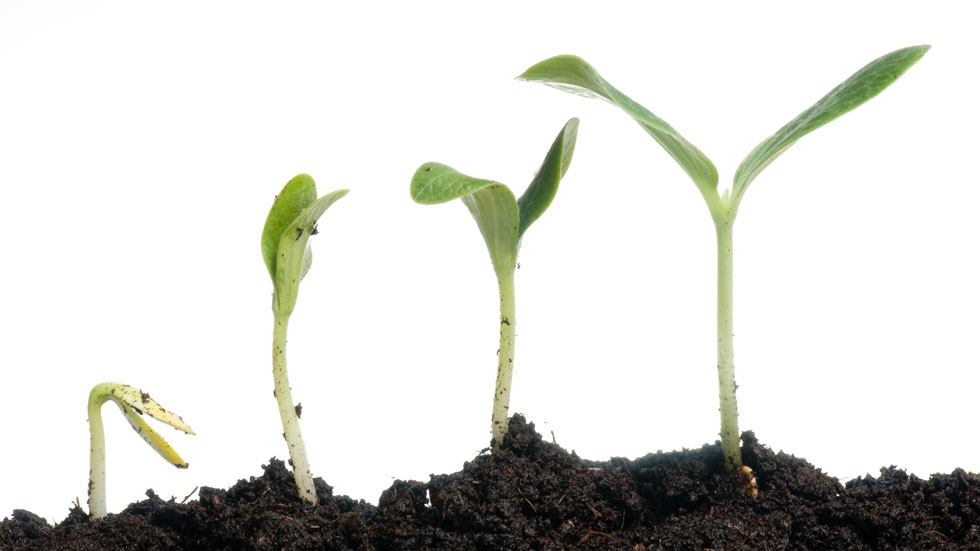 12
12
CoreCybersecurity Framework Component
13
Core – ExampleCybersecurity Framework Component
14
14
Core – Example
Cybersecurity Framework Component
Function
Category
Subcategory
Informative Reference
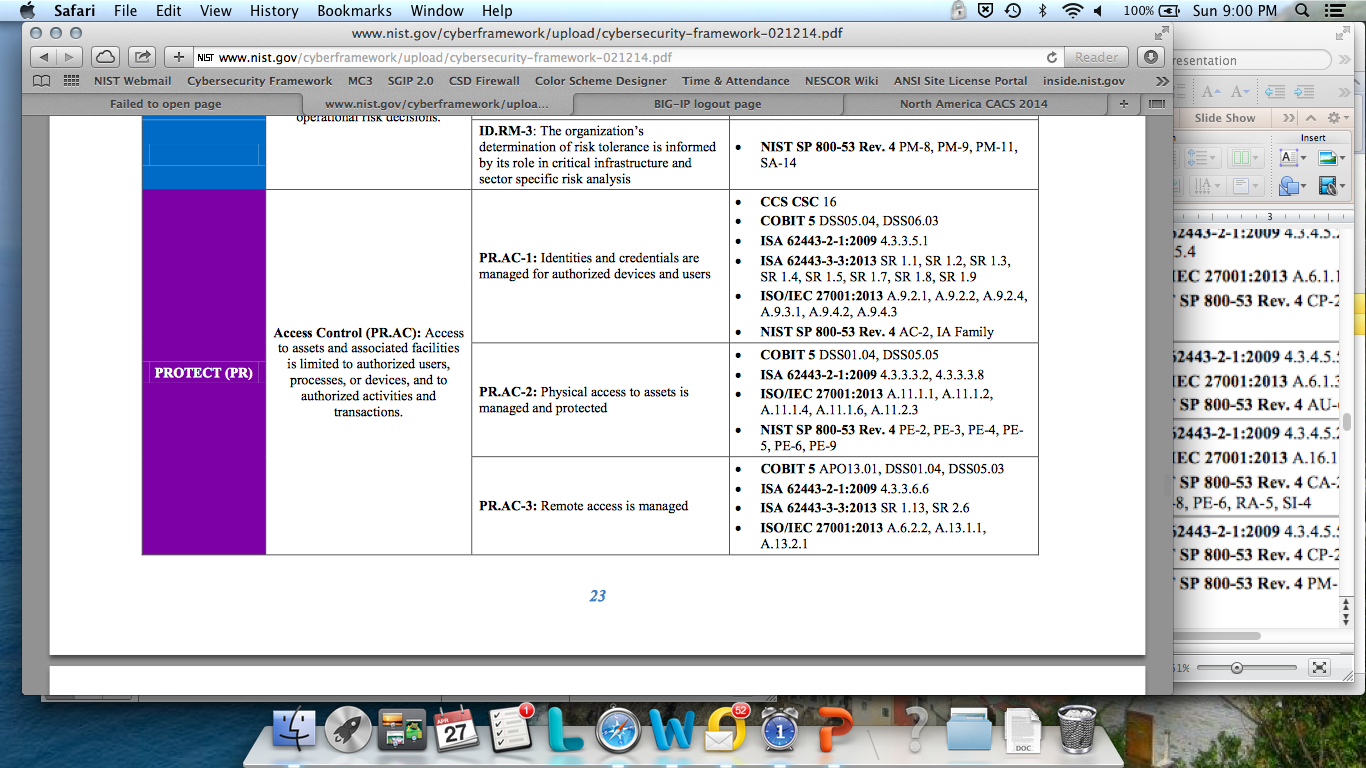 15
Core for Greater Cybersecurity ParticipationA Catalog of Cybersecurity Outcomes
“Organizational Inputs”
Functions
Categories
Subcategories
Informative References
Reporting
16
ProfileCybersecurity Framework Component
Ways to think about a Profile:
A customization of the Core for a given sector, subsector, or organization
A fusion of business/mission logic and cybersecurity outcomes
Identify
Protect
Detect
Respond
Recover
An alignment of cybersecurity requirements with operational methodologies
A basis for assessment and expressing target state
A decision support tool for cybersecurity risk management
17
Cybersecurity Program ObjectivesThree Things All Cybersecurity Programs Must Do
Support Mission/Business Objectives
Fulfill Cybersecurity Requirements
Manage Vulnerability and Threat Associated with the Technical Environment
18
Cybersecurity Program ObjectivesThree Things All Cybersecurity Programs Must Do
Support Mission/Business Objectives
Fulfill Cybersecurity Requirements
Manage Vulnerability and Threat Associated with the Technical Environment
	…accomplished through the processes of:
Dependency Analysis
Requirements/Compliance Management
Threat and Vulnerability Management
19
Profile Foundational InformationA Profile Can be Created from Three Types of Information
Business Objectives
Objective 1
Objective 2
Objective 3
1
Cybersecurity
Requirements
Legislation
Regulation
Internal & External Policy
Technical Environment
Threats
Vulnerabilities
2
3
Operating
Methodologies
Controls Catalogs
Technical Guidance
20
Framework Seven Step ProcessGap Analysis Using Framework Profiles
Step 1: Prioritize and Scope
Step 2: Orient
Step 3: Create a Current Profile
Step 4: Conduct a Risk Assessment
Step 5: Create a Target Profile
Step 6: Determine, Analyze, and Prioritize Gaps
Step 7: Implementation Action Plan
21
Resource and Budget DecisioningWhat Can You Do with a CSF Profile
Year 1
To-Be
Year 2
To-Be
As-Is
…and supports on-going operational decisions too
22
Supporting Risk Management with Framework
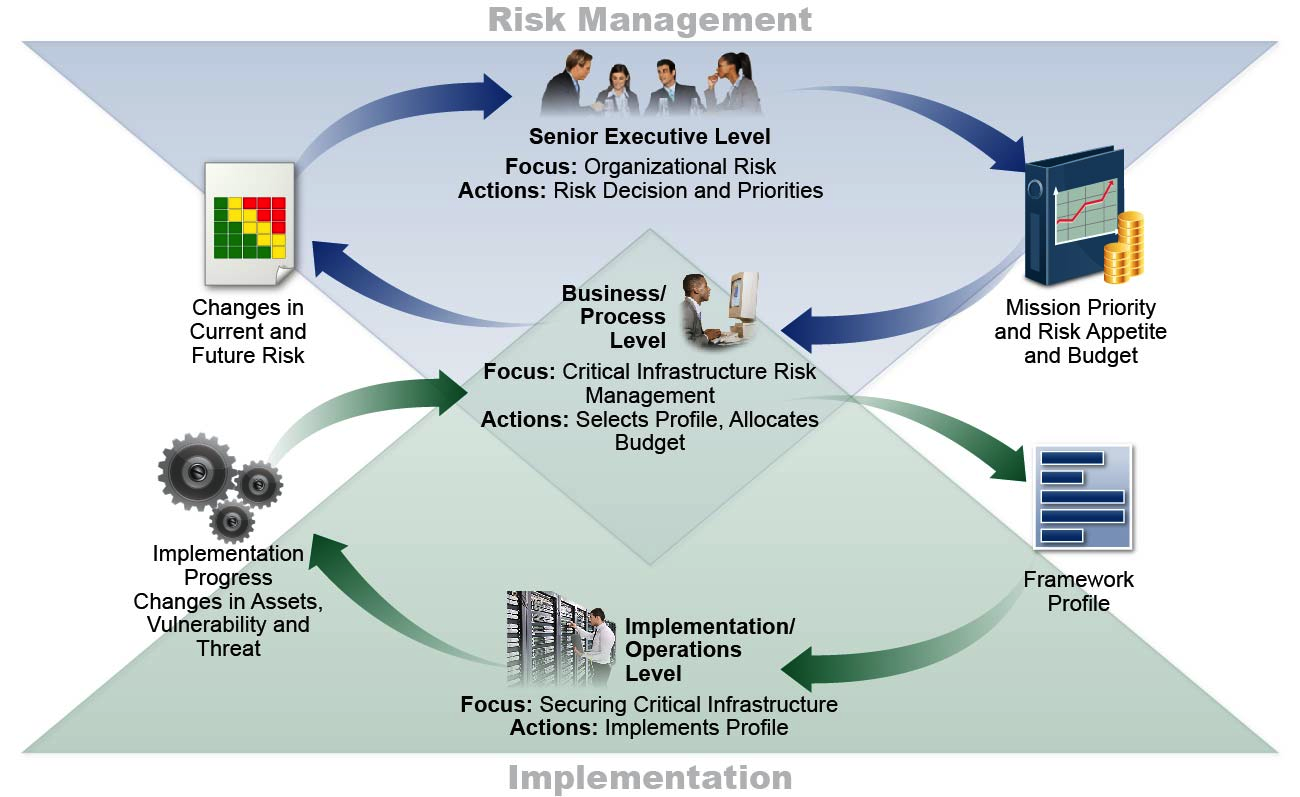 23
OperateUse Cybersecurity Framework Profiles to distribute and organize labor
24
Industry Resourceshttps://www.nist.gov/cyberframework/industry-resources
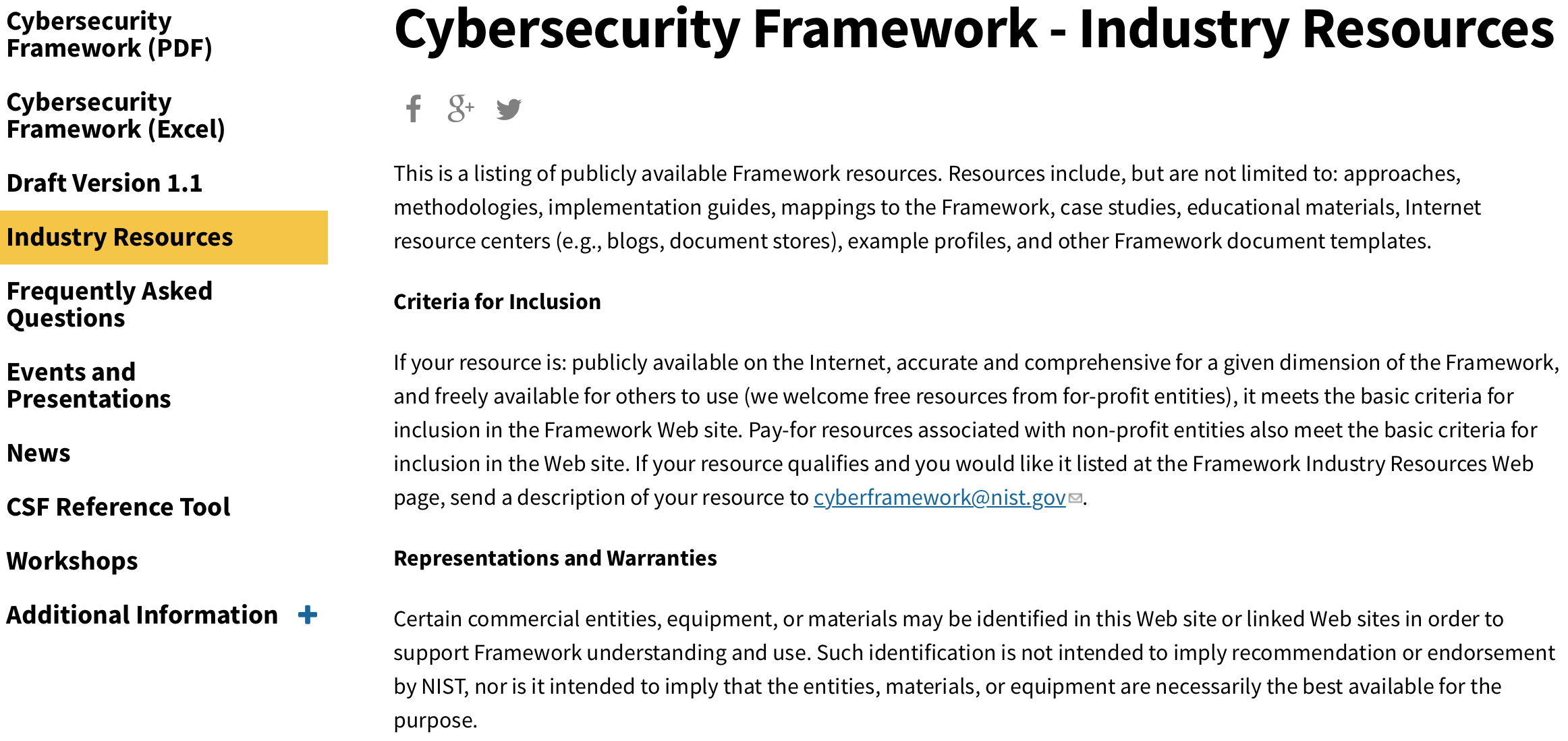 Over 70 Unique Resources for Your Understanding and Use!
25
Examples of Framework Industry Resourceswww.nist.gov/cyberframework/industry-resources
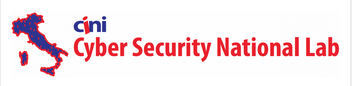 Italy’s National Framework for Cybersecurity
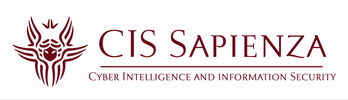 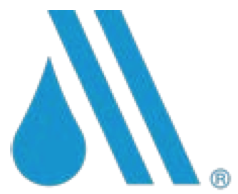 American Water Works Association’s Process Control System Security Guidance for the Water Sector
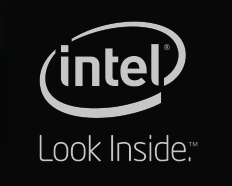 The Cybersecurity Framework
 in Action: An Intel Use Case
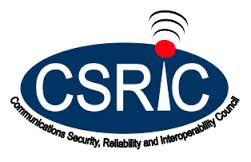 Cybersecurity Risk Management and Best Practices Working Group 4: Final Report
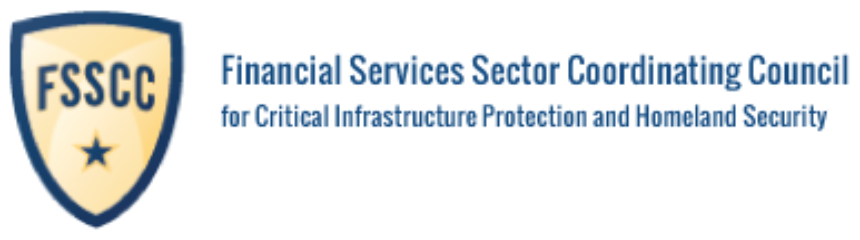 Financial Services Sector Specific Cybersecurity “Profile”
26
Examples of U.S. State & Local Usewww.nist.gov/cyberframework/industry-resources
Texas, Department of Information Resources
Aligned Agency Security Plans with Framework
Aligned Product and Service Vendor Requirements with Framework
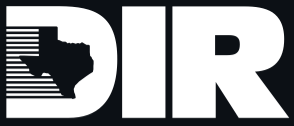 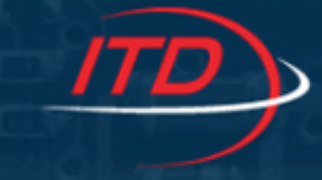 North Dakota, Information Technology Department
Allocated Roles & Responsibilities using Framework
Adopted the Framework into their Security Operation Strategy
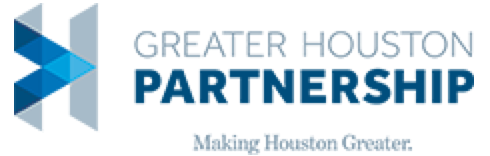 Houston, Greater Houston Partnership
Integrated Framework into their Cybersecurity Guide
Offer On-Line Framework Self-Assessment
National Association of State CIOs
2 out of 3 CIOs from the 2015 NASCIO Awards cited Framework as a part of their award-winning strategy
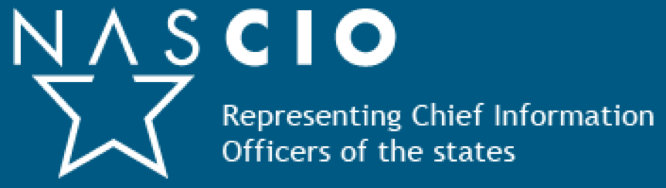 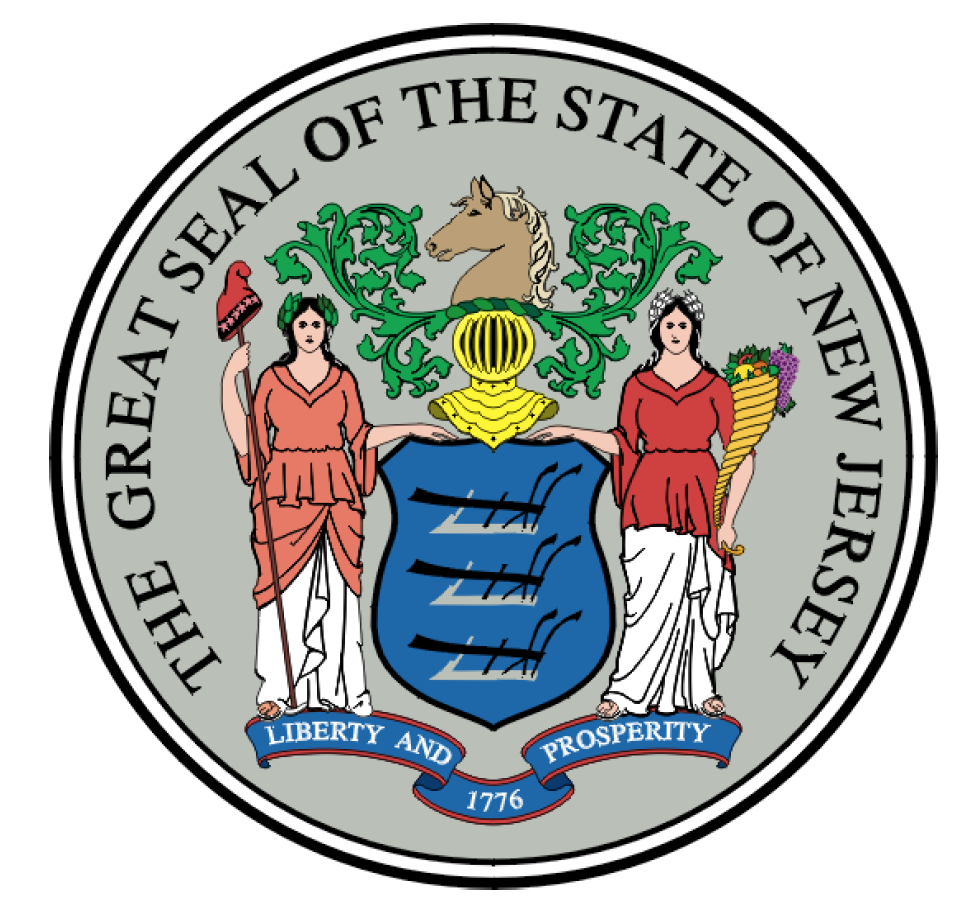 New Jersey
Developed a cybersecurity framework that aligns controls and procedures with Framework
27
Recent NIST Work Productswww.nist.gov/cyberframework/industry-resources
Manufacturing ProfileNIST Discrete Manufacturing Cybersecurity Framework Profile
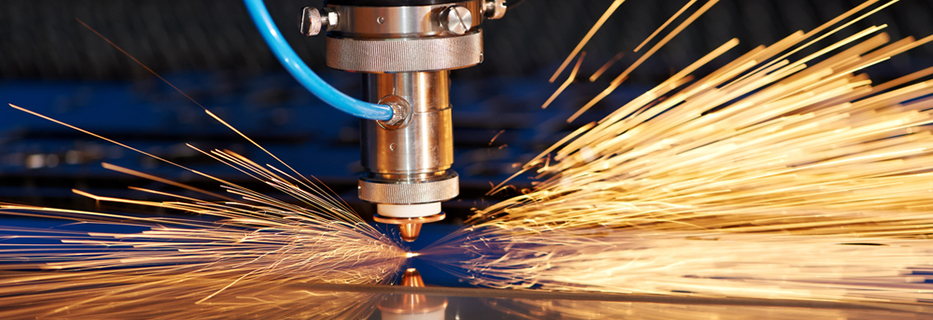 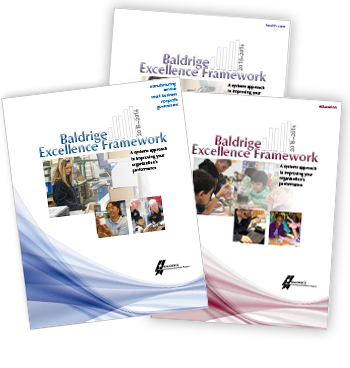 Self-Assessment CriteriaBaldrige Cybersecurity Excellence Builder
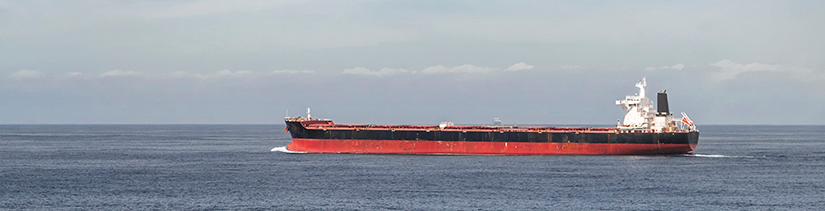 Maritime Profile
U.S. Coast Guard Bulk Liquid Transport Profile
28
Framework Roadmap Items
Authentication 			
Automated Indicator Sharing
Conformity Assessment 
Cybersecurity Workforce
Data Analytics
Federal Agency Cybersecurity Alignment
International Aspects, Impacts, and Alignment
Supply Chain Risk Management
Technical Privacy Standards
29
National Initiative for Cybersecurity Education
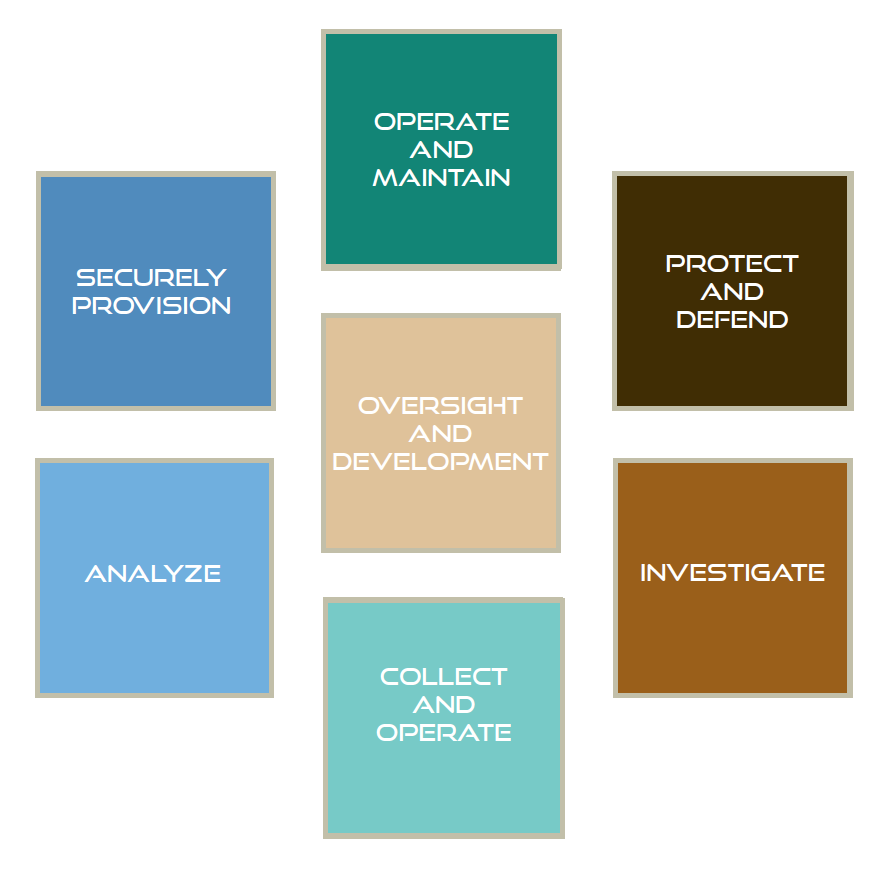 Early stages of collaboration to show the connection points between Cybersecurity Framework and National Initiative for Cybersecurity Education
Anticipate use cases for
Organizing academic curriculum
Workforce roles and responsibilities
Professional certifications
30
Framework Roadmap Items
Authentication 			
Automated Indicator Sharing
Conformity Assessment 
Cybersecurity Workforce
Data Analytics
Federal Agency Cybersecurity Alignment
International Aspects, Impacts, and Alignment
Supply Chain Risk Management
Technical Privacy Standards
31
International Dialogs
ISO/IEC Study Periods and Technical Reports
Proposed Draft Technical Report ISO 27103
Thirty countries have participated in discussion with NIST, including dialog with:
U.S. Border Nations
7 countries in Asia
5 countries in the Middle East
The European Union
14 out of 28 EU Member States
32
Work in Progress: Framework Roadmap
Authentication 			
Automated Indicator Sharing
Conformity Assessment 
Cybersecurity Workforce
Data Analytics
Federal Agency Cybersecurity Alignment
International Aspects, Impacts, and Alignment
Supply Chain Risk Management
Technical Privacy Standards
33
Standards and Guidelines for Cybersecurity Risk Management
FIPS - Federal Information Processing Standards
FIPS 199 – Standards for Security Categorization
FIPS 200 – Minimum Security Requirements 
SPs – Special Publications
SP 800-18 – Guide for System Security Plan development
SP 800-30 – Guide for Conducting Risk Assessments
SP 800-34 – Guide for Contingency Plan development
SP 800-37 – Guide for Applying the Risk Management Framework 
SP 800-39 – Managing Information Security Risk
SP 800-53/53A – Security controls catalog/assessment procedures
SP 800-60 – Mapping Information Types to Security Categories
SP 800-128 – Security-focused Configuration Management
SP 800-137 – Information Security Continuous Monitoring
Many others for operational and technical implementations
Cybersecurity Executive Order 13800 Strengthening the Cybersecurity of Federal Networks and Critical Infrastructure
Risk Management:
(ii) “…agency head shall use The Framework” and
“…provide a risk management report within 90 days containing a description of the “…agency's action plan to implement the Framework.”
11
Proposed U.S. Federal UsageNIST IR 8170 The Cybersecurity Framework: Implementation Guidance for Federal Agencies
36
Next StepsFramework Update
Key features of this second draft will include:
Update to the measurement section to refine and summarize self-assessment concepts (Section 4)
Integration of the proposed Cyber Supply Chain Risk Management Implementation Tier language into some combination of the other three Implementation Tier properties
Refinement and clarification within Communicating Cybersecurity Requirements with Stakeholders (Section 3.3)
Removal of U.S. federal government applicability statements (Section 3.7)
An evaluation and possible language updates throughout the document to better accommodate Internet of Things and Industrial Control Systems cybersecurity
An additional subcategory in the PR.AC subcategory to address authentication
37
Next StepsProgram Focus
Federal agencies
Small- and Medium- sized Businesses (SMBs)
International organizations, including: 
Companies with presence or business outside the U.S.
Other governments
International organizations
Regulators at federal and state levels
38
Next StepsStakeholder Recommended Actions
Stakeholders should consider activities to:
Customize Framework for your sector or community
Publish a sector or community Profile or relevant “crosswalk” 
Advocate for the Framework throughout your sector or community, with related sectors and communities. 
Publish “summaries of use” or case studies of your Framework implementation.
Submit a paper during the NIST call for abstracts
Share your Framework resources with NIST at cyberframework@nist.gov.
39
ResourcesWhere to Learn More and Stay Current
The National Institute of Standards and Technology Web site is available at http://www.nist.gov

NIST Computer Security Division Computer Security Resource Center is available at http://csrc.nist.gov/

The Framework for Improving Critical Infrastructure Cybersecurity and related news and information are available at www.nist.gov/cyberframework 

For additional Framework info and help cyberframework@nist.gov